Human Health
EXPLAIN THE RELATIONSHIP AMONG A HEALTHY DIET, EXERCISE, AND THE GENERAL HEALTH OF THE BODY (EMPHASIS ON THE RELATIONSHIP BETWEEN RESPIRATION AND DIGESTION).
Human Health
You are an organism made up of trillions of cells. 
The cells work together to carry out the functions that keep you alive.
These cells are organized in specific ways to perform these functions.


Understanding these functions can help you make choices to keep you healthy.
Systems Working Together
The body is organized into systems
Each has its own function
The systems must work together
No system can survive on its own
We are only focusing on the systems closely related to health.
Nervous Sysstem
Circulatory tem
Digestive SySystem
Respiratory System
Nervous System
Gathers and responds to information about the environment.
Includes the brain and sense organs
Uses signals from eyes and nose to locate food
Directs body functions such as movement
Closely related to the muscular and skeletal systems

School House Rocks!
Digestive System
Takes in food and breaks it down into smaller molecules that can be used by the cells.
Includes the mouth and stomach


Chloe and the Nerb!
Circulatory System
Delivers the molecules from digestion to all the cells of the body.
Includes the heart and blood



The Circulatory Song

School House Rocks!
Respiratory System
Takes oxygen from the air and passes it to the circulatory system.
Includes the lungs
The circulatory system then transports oxygen to the cells for respiration


Story Bots
Systems Working Together
The circulatory and respiratory systems work together to get rid of materials no longer needed.

The circulatory system carries CO2 and waste away from cells
The respiratory system releases CO2 and H2O vapor into the air.
Food and Health
You are what you eat….. Sort of:
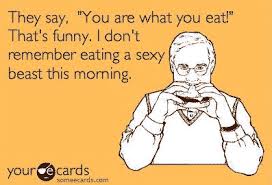 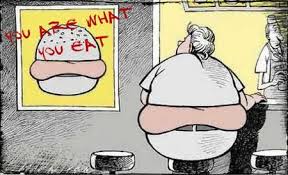 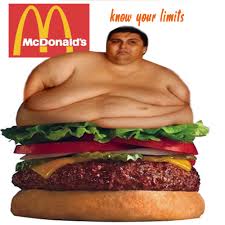 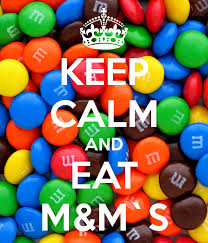 Food and Health
Food contains nutrients
Proteins are molecules that serve as a food source supplying amino acids to the body that aid as structural components of body tissues like muscle, hair, and collagen.
Proteins come from meat, fish, cheese, eggs, beans, and milk
Many proteins also contain fats
Vitamins and minerals are nutrients
Nutrients are found in fruits and vegetables
Food and Health
Lipids are nutrients that provide energy & material for growth
Lipids are found in fats and oils
Starches and sugars are used for energy, these are Carbohydrates
substances (such as a starch or sugar) that is rich in energy and is made up of carbon, hydrogen, and oxygen.
Starches come from potatoes, pasta, and bread
Sugars come from candy, soda, and sweets
Vocabulary
Calorie
a quantity of food capable of producing energy
Digestion
the process in living organisms of breaking down ingested food into easily absorbed substances
Metabolism
the sum of the physical and chemical process in an organism where substances are produced, maintained, and destroyed and energy is made available.
Basal Metabolic Rate (BMR)
The rate at which energy is used in base condition
Based on average energy levels, not resting and not exercising
Food and Health
Eating a healthy balanced diet will give you the energy you need.
Eating an unbalanced diet will lead to health problems
Extra starches, sugars and fats will lead to weight gain
Being overweight can cause damage to the heart and other health problems
Tobacco and Health
Tobacco products are Toxic
Harmful to the body
Cigarette smoke contains carbon monoxide
This interferes with the bloods ability to carry oxygen throughout the body
Also contains tar which lines the respiratory system making it difficult to get rid of dust, pollen and other inhaled matter
Tar and Tobacco are called carcinogens which cause cancer.
Tobacco and Health
Addiction
A physical dependence on a substance
Nicotine is a drug that is a stimulant
Tobacco causes the body to absorb nicotine
The cravings then become stronger and the body needs more

Chewing Tobacco
Cigarettes
E-Cigs
Cigars
Marijuana
Alcohol, Drugs, and Health
A drug is a substance that causes a change in a person’s body or behavior
Some are used a medicines
Prescribed
Over-the-counter
When used incorrectly, they can lead to drug abuse
Most affect the nervous system and the respiratory systems
Can lead to brain damage
Alcohol is a drug that is legal but often abused
Involved in one-third of all car related deaths
PSA
Updated PSA…